আজকের পাঠে স্বাগতম
শিক্ষক পরিচিতি
ইসমাইল সরকার
সহকারী শিক্ষক (আইসিটি) 
বাখরনগর উচ্চ বিদ্যানিকেতন
মুরাদনগর, কুমিল্লা।
মোবাইলঃ ০১৮১৪৪৫২৪৩৯
ই-মেইলঃ i.sarker82@yahoo.com
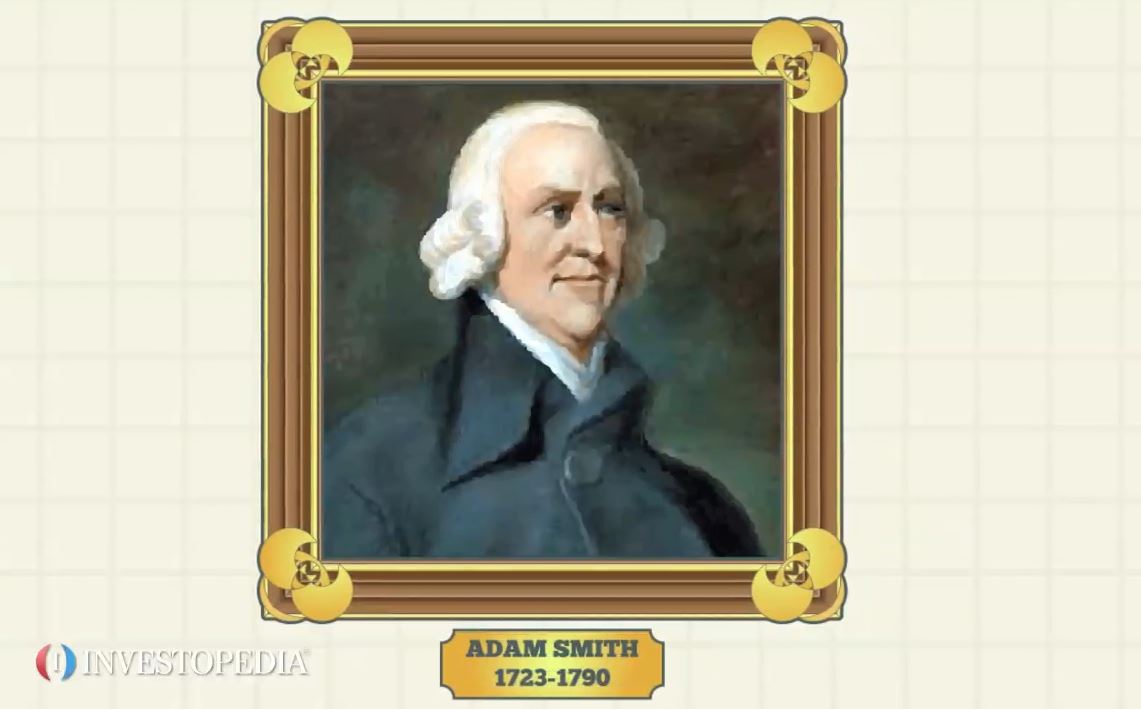 আধুনিক অর্থনীতির জনক
এ্যাডাম স্মিথ
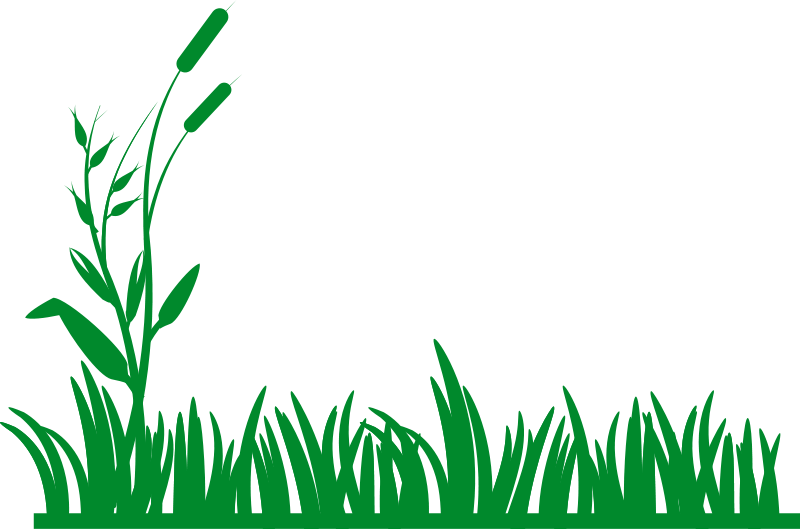 পাঠ পরিচিতি
শ্রেণীঃ নবম
বিষয়ঃ অর্থনীতি
অধ্যায়ঃ ৩
পাঠঃ ৩.১
আজকের পাঠ
Pvwn`v
শিখনফল
এই পাঠ শেষে  শিক্ষার্থীরা
চাহিদা কি তা বলতে পারবে।
চাহিদা সূচী থেকে চাহিদা রেখা নির্ণয়  করতে পারবে।
দাম ও চাহিদার মধ্যে সম্পর্ক নির্ণয় করতে পারবে।
চাহিদা
সাধারন অর্থে চাহিদা বলতে দ্রব্য বা সেবাসামগ্রী 
পাওয়ার আকাঙ্খাকে বুঝায়।
অর্থনীতিতে চাহিদা
অর্থনীতিতে চাহিদা হতে হলে তিনতি শর্ত পুরণ করতে হয়
সুতরাং অর্থনীতিতে চাহিদা বলতে কোন দ্রব্য বা সেবা পাওয়ার ইচ্ছা, উক্ত দ্রব্য 
ক্রয়ের আর্থিক সামর্থ্য  ও উক্ত দ্রব্য ক্রয়ের জন্য অর্থ ব্যয় করার ইচ্ছা থাকাকে বুঝায়।
চাহিদা সূচী থেকে চাহিদা রেখা অংকনঃ-
D
Y
২০
a
১৬
b
দাম
১২
c
৮
d
D
O
X
৫
১০
১৫
২০
চাহিদার পরিমান
D³ Pvwn`v †iLv †_‡K Avgiv wK eyS‡Z cvijvg t
hLb `ª‡e¨i `vg ev‡o ZLb Pvwn`v K‡g, Avevi hLb `ª‡e¨i 
`vg K‡g ZLb Pvwn`v ev‡o| A_v©r `v‡gi mv‡_ Pvwn`vi 
m¤úK© wecixZg~Lx|
* `vg evo‡j Pvwn`vi wKiƒc cwieZ©b nq ?
(K) ev‡o
(L) GKB _v‡K
(M) KL‡bv ev‡o KL‡bv K‡g
(M) K‡g
বাড়ির কাজ
wb‡Pi Pvহিদা সূচী থেকে চাহিদা রেখা অংকন Ki|
সবাইকে ধন্যবাদ